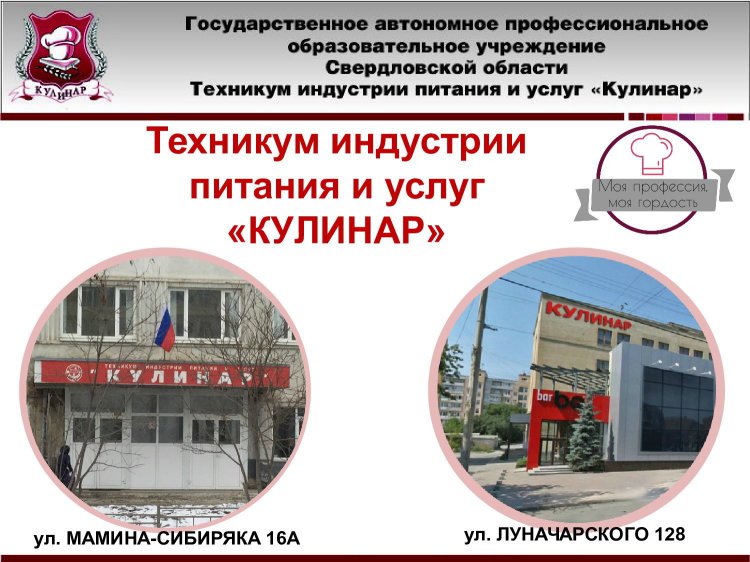 ПРОФОРИЕНТАЦИЯ
Составитель: преподаватель ВКК Дудырева Л.М.
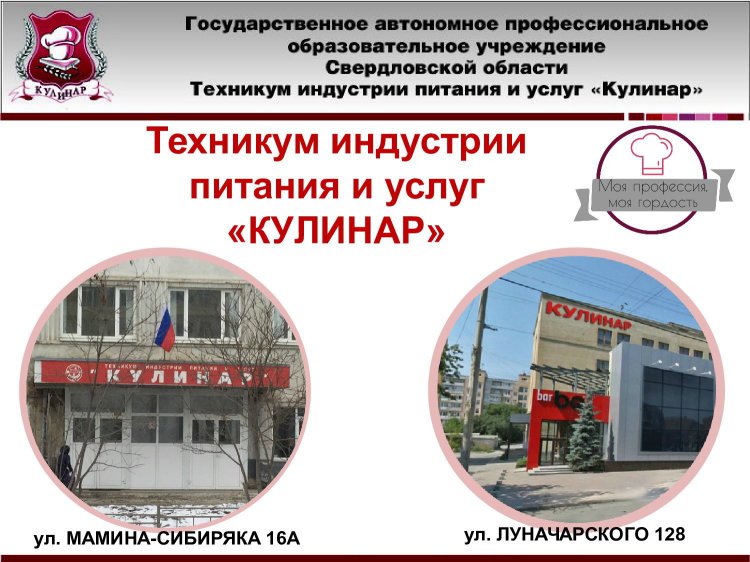 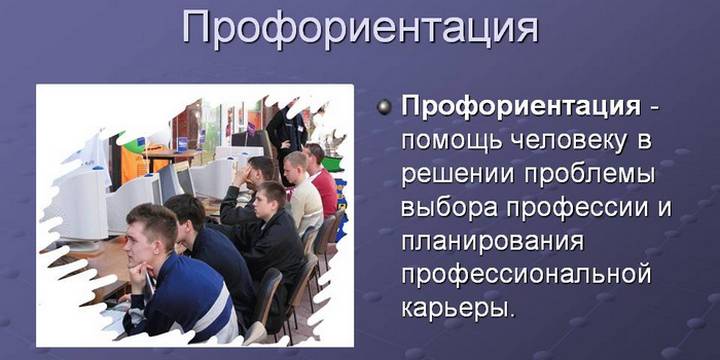 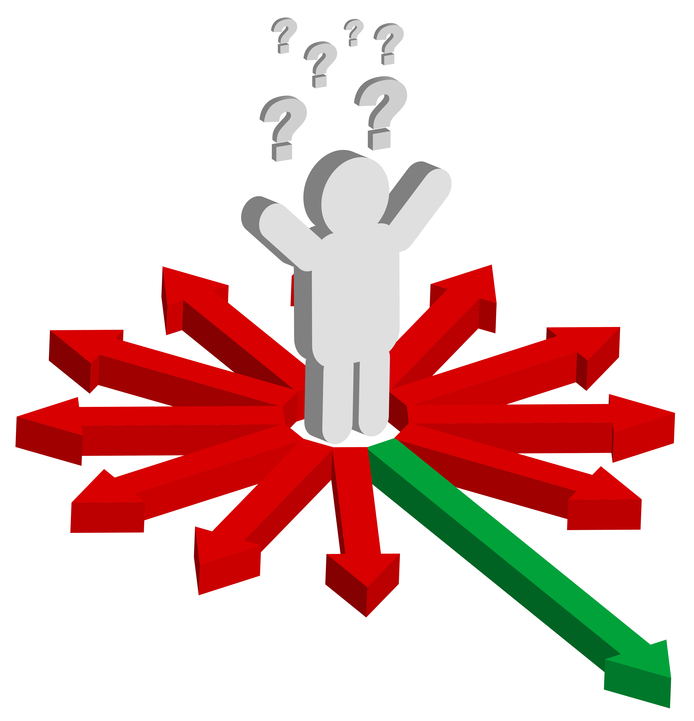 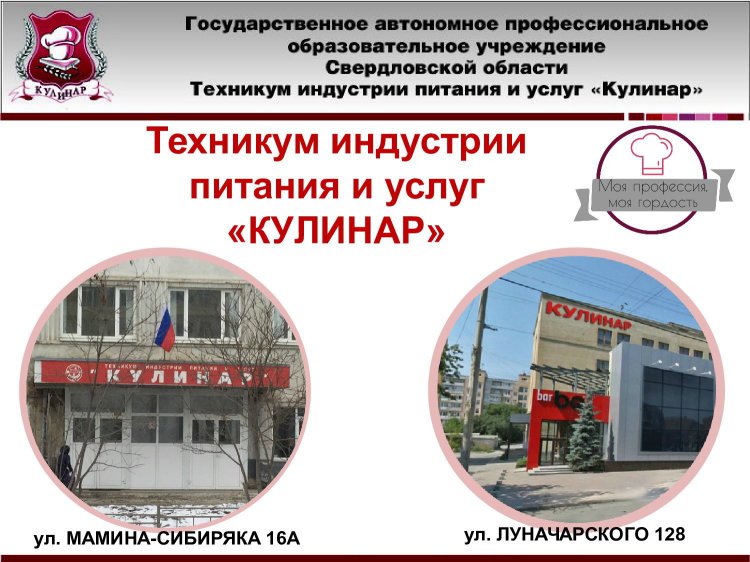 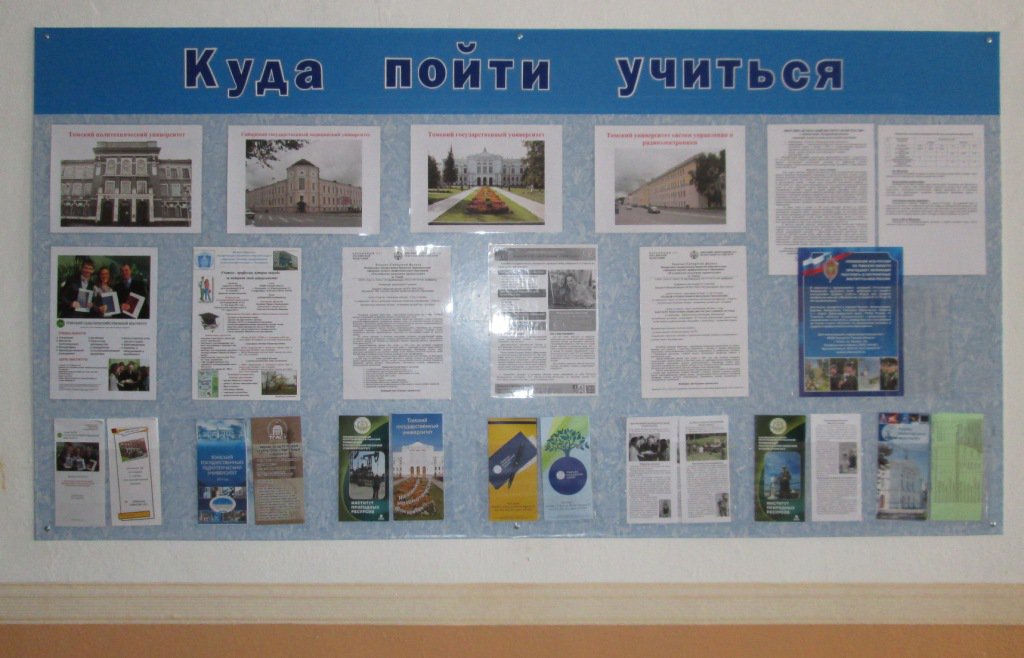 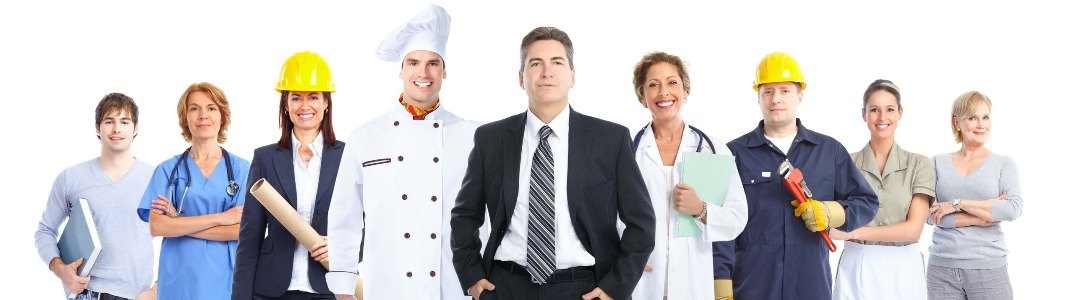 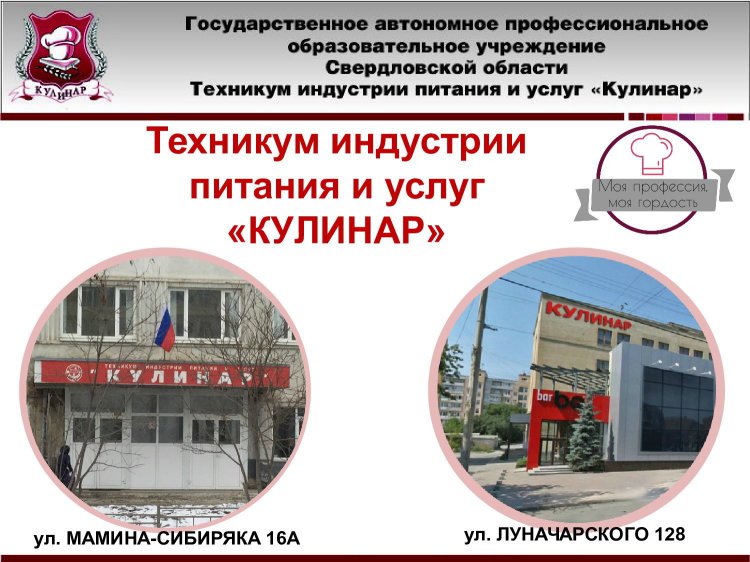 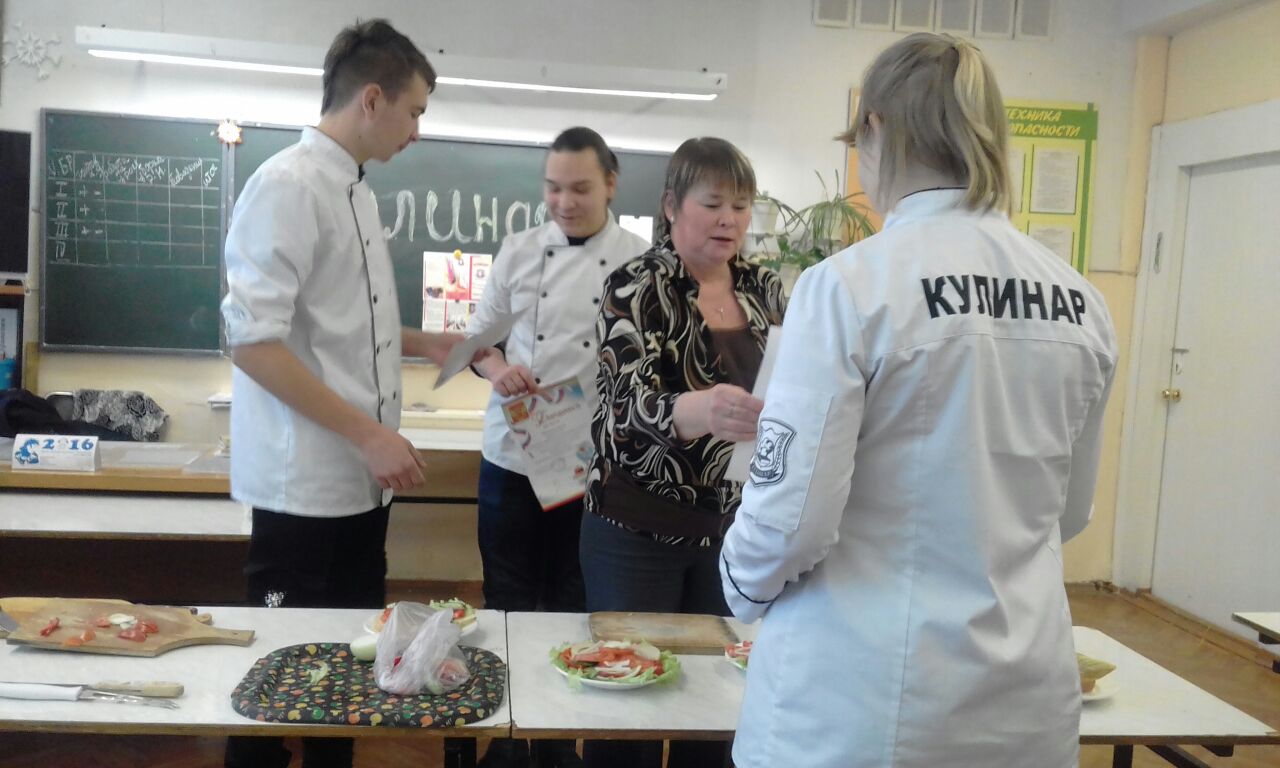 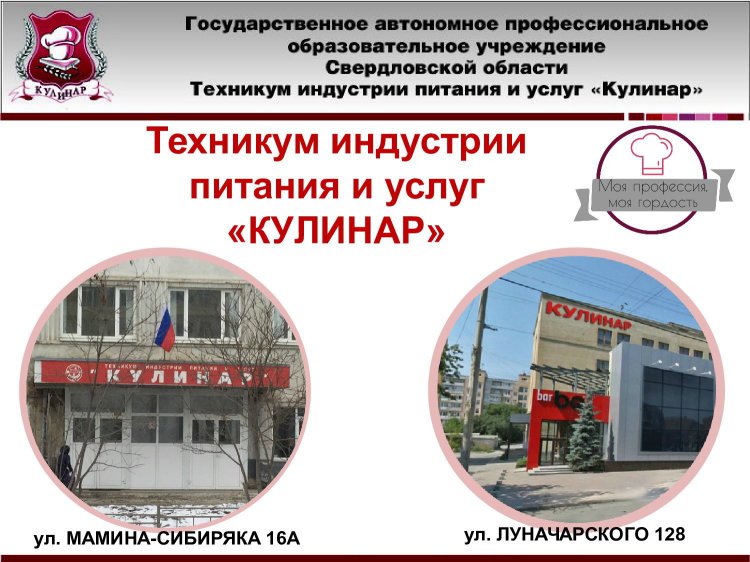 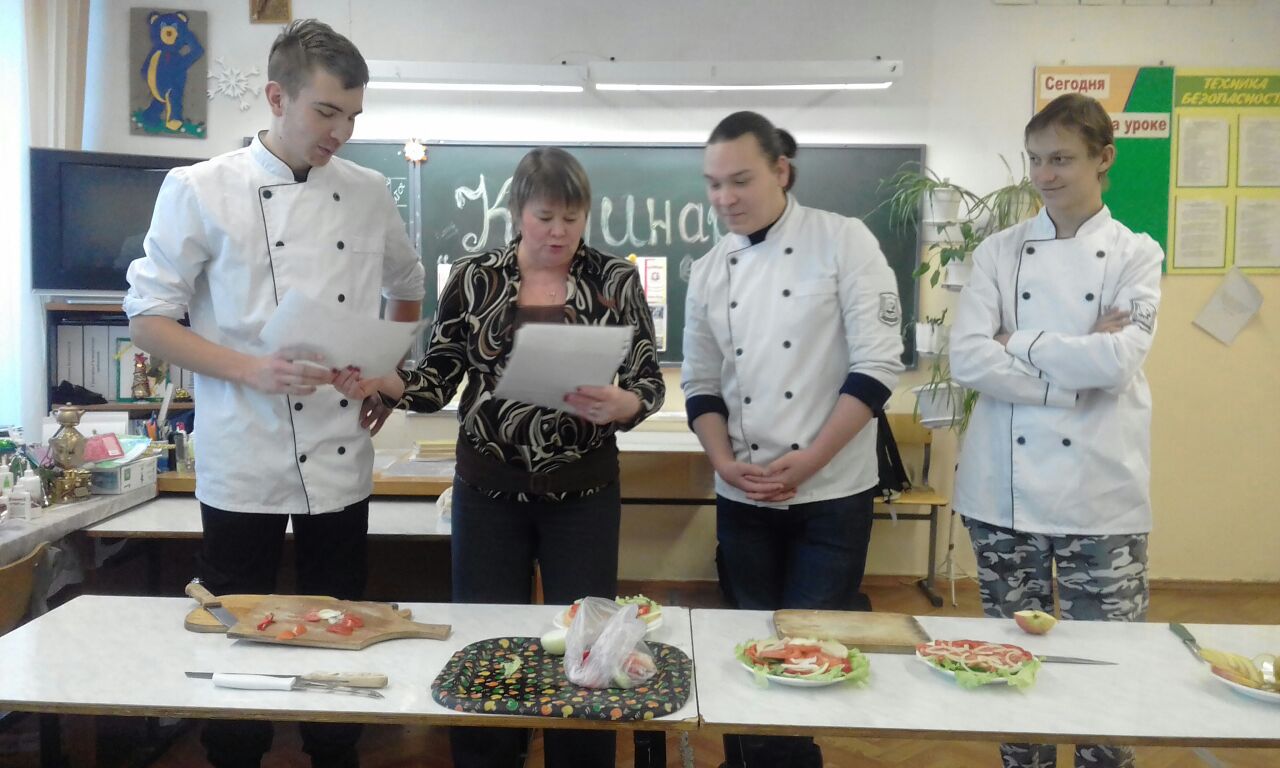 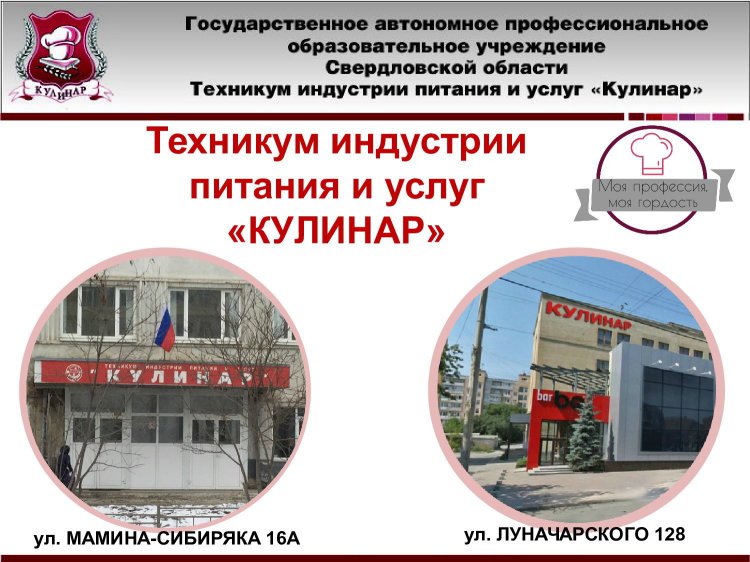 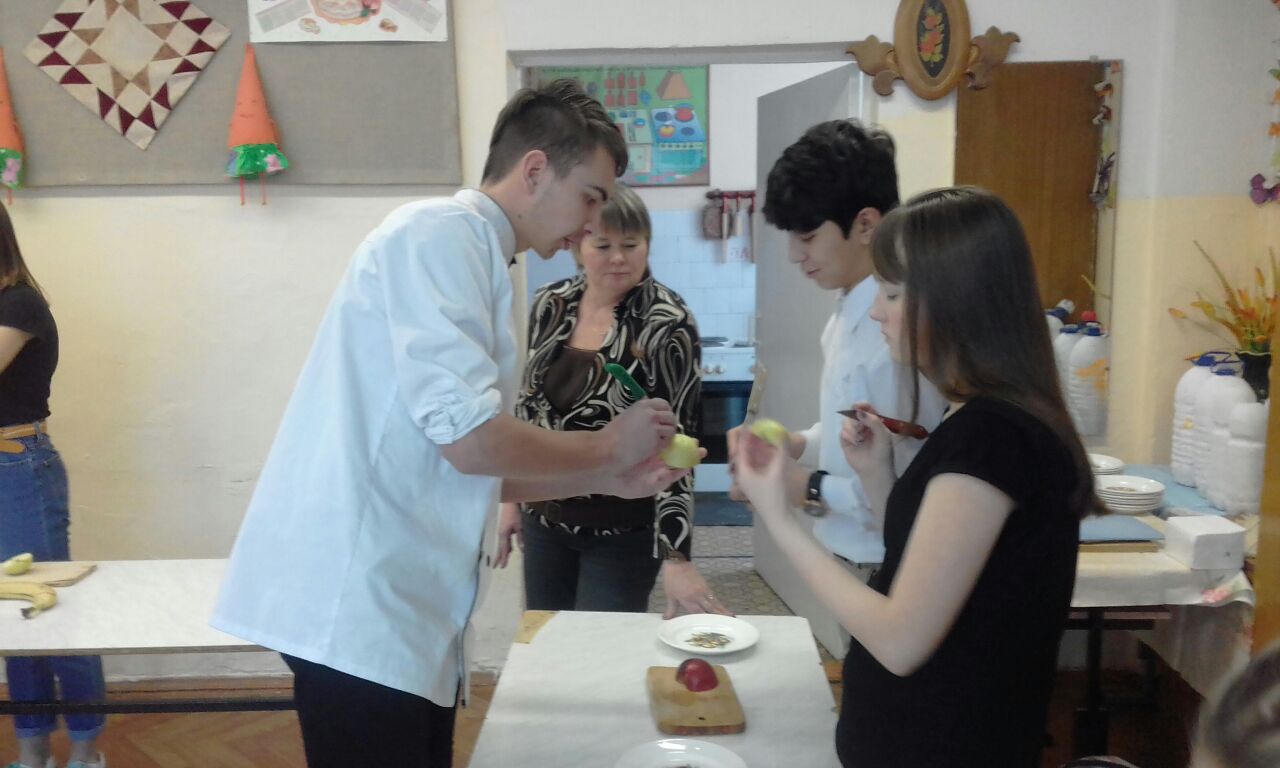 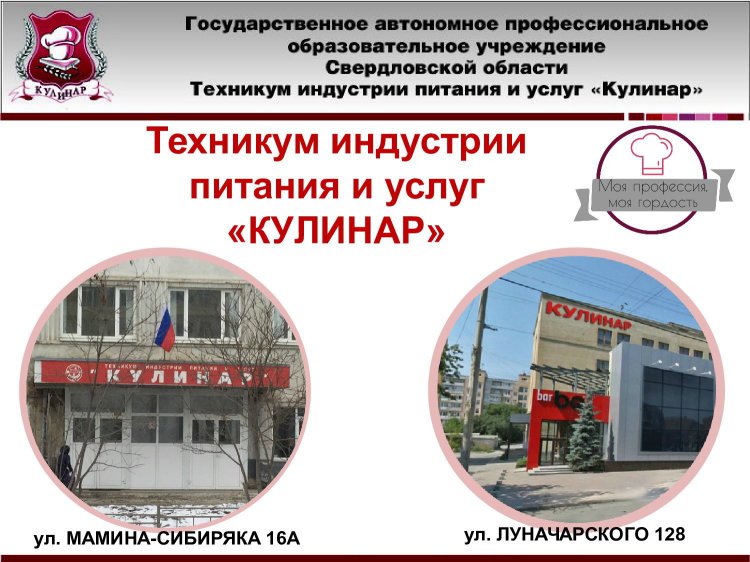 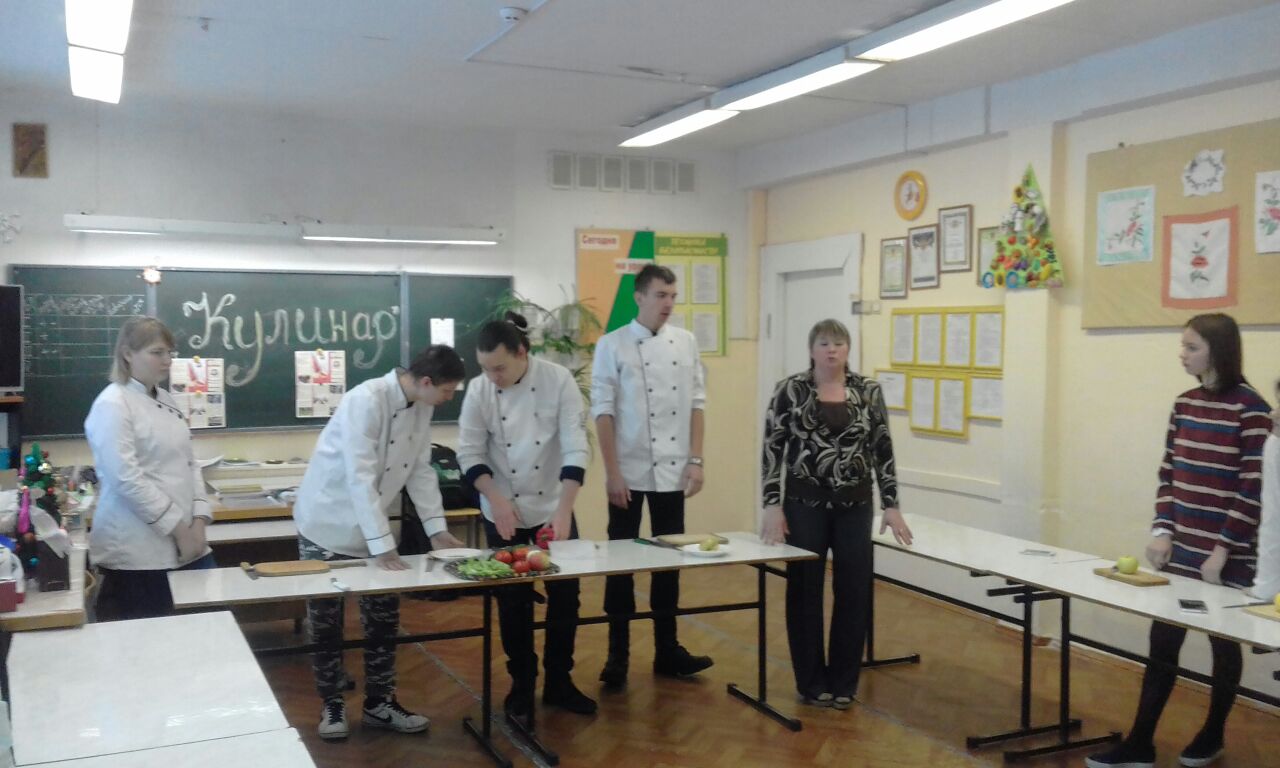 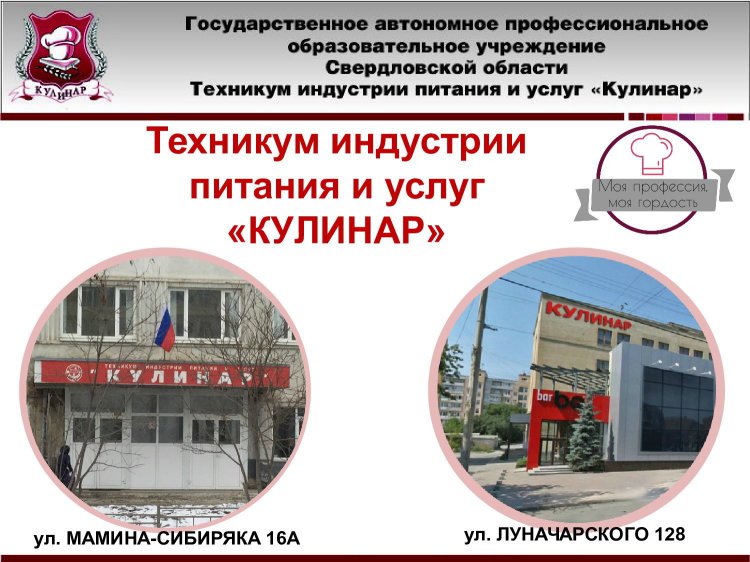 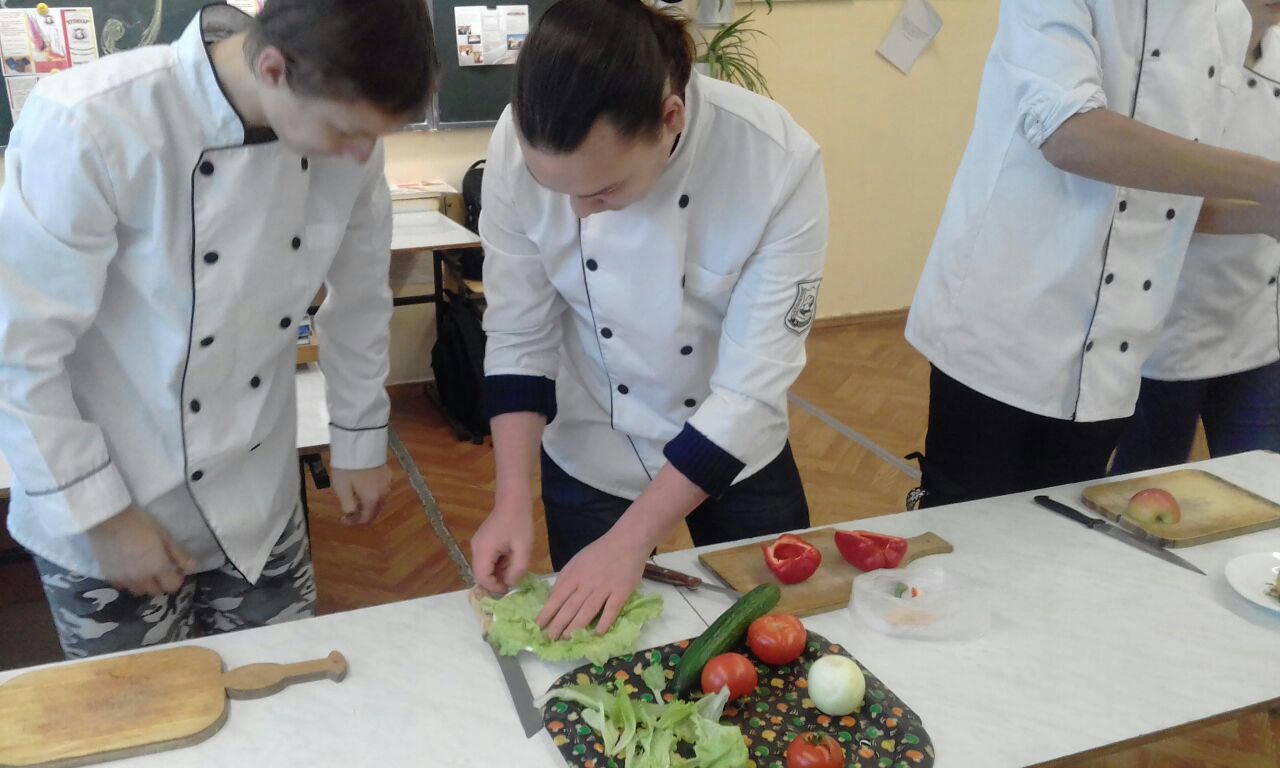 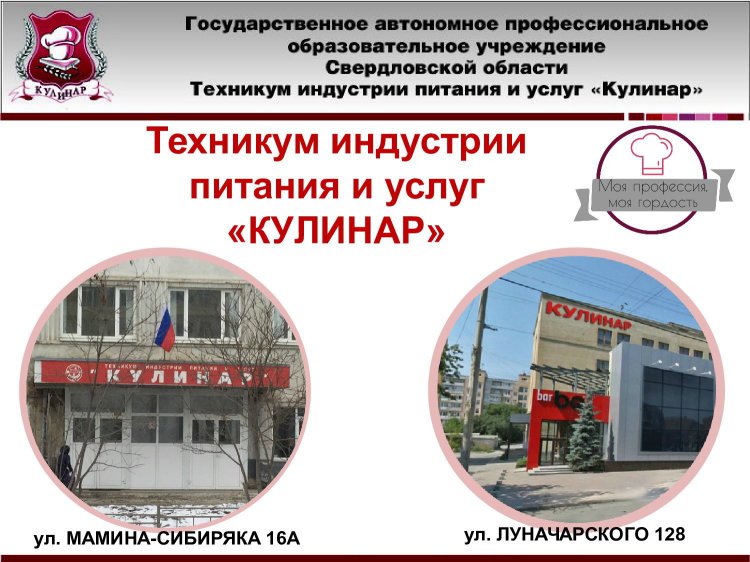 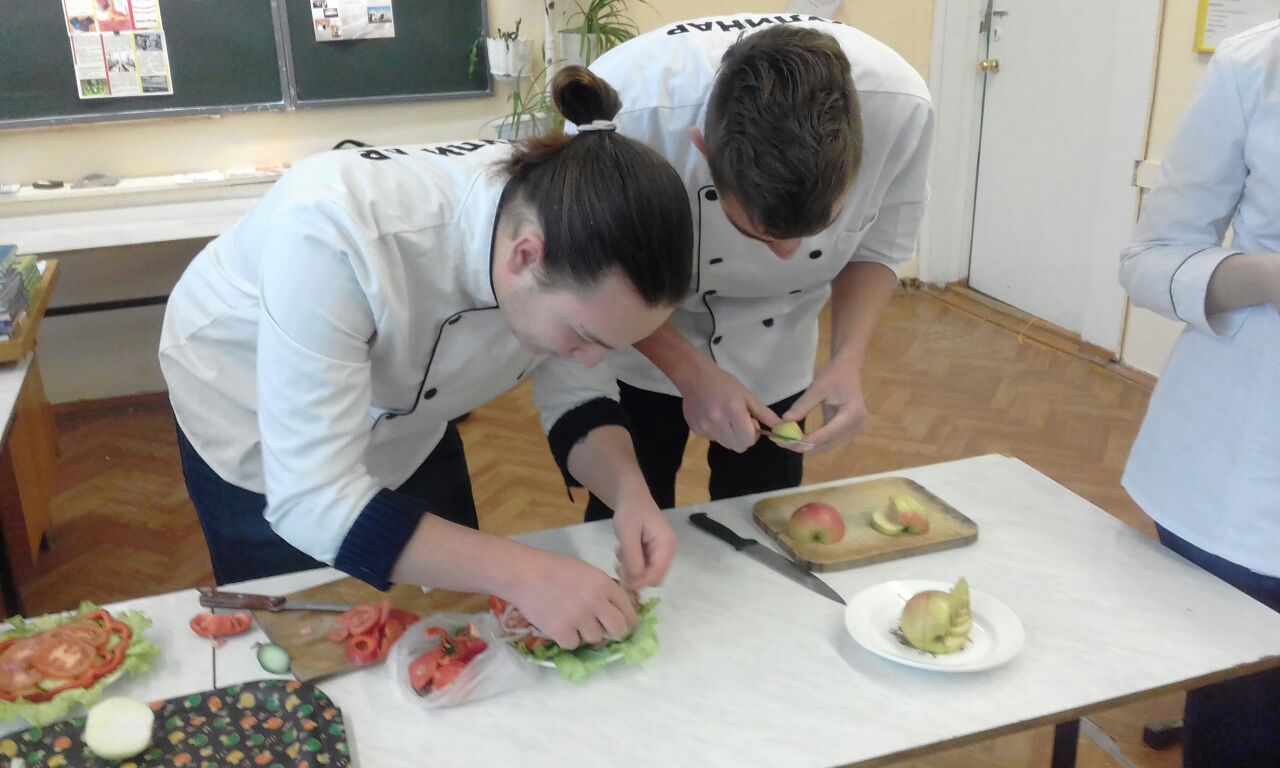 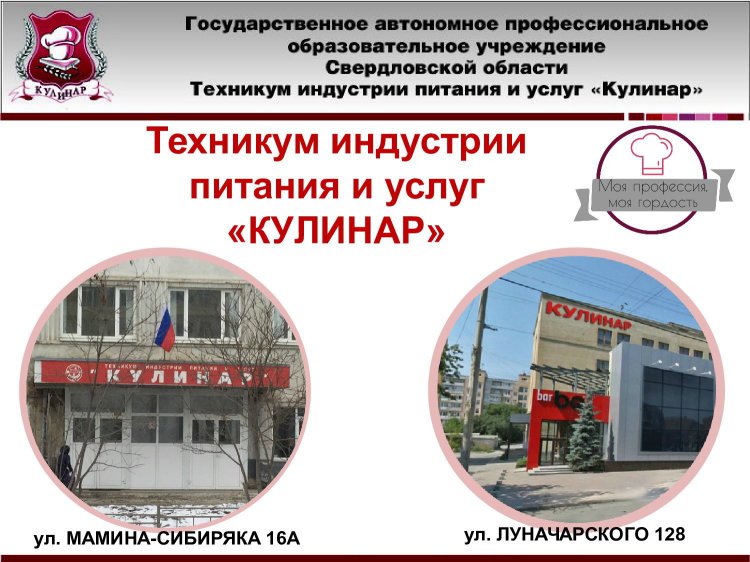 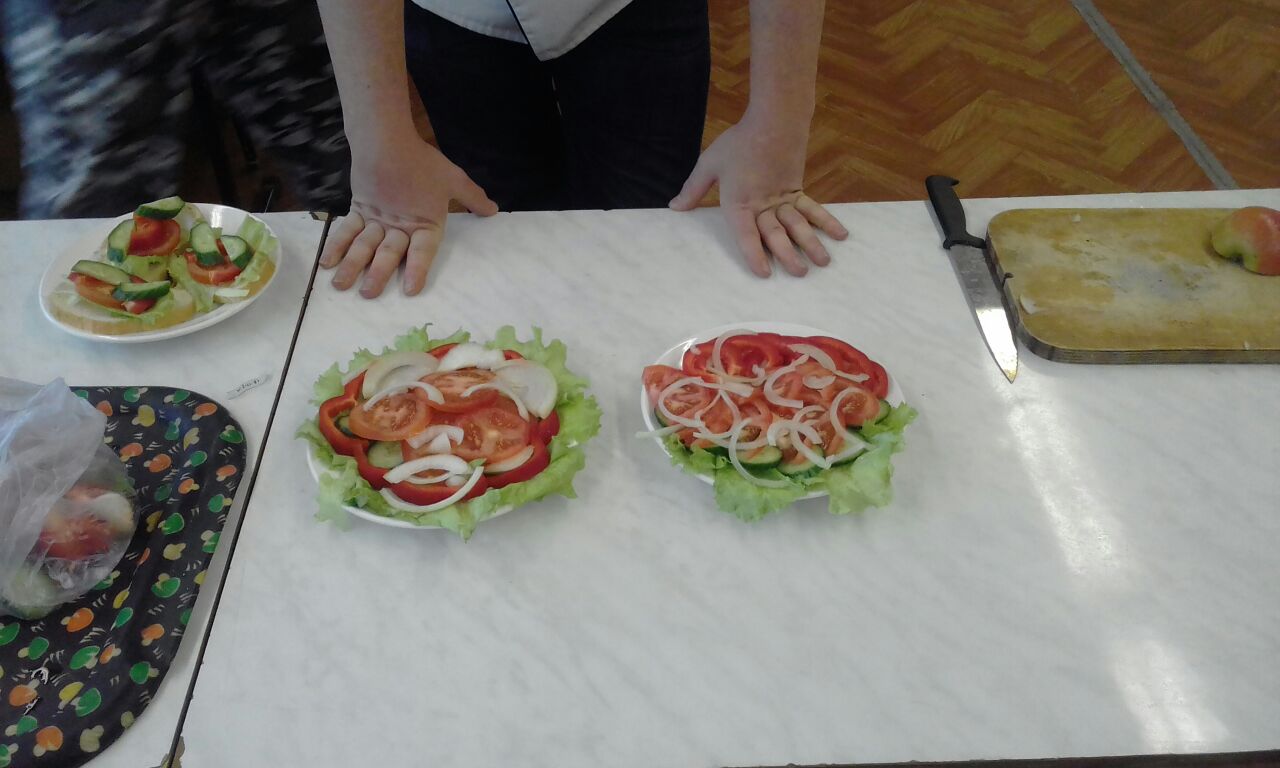 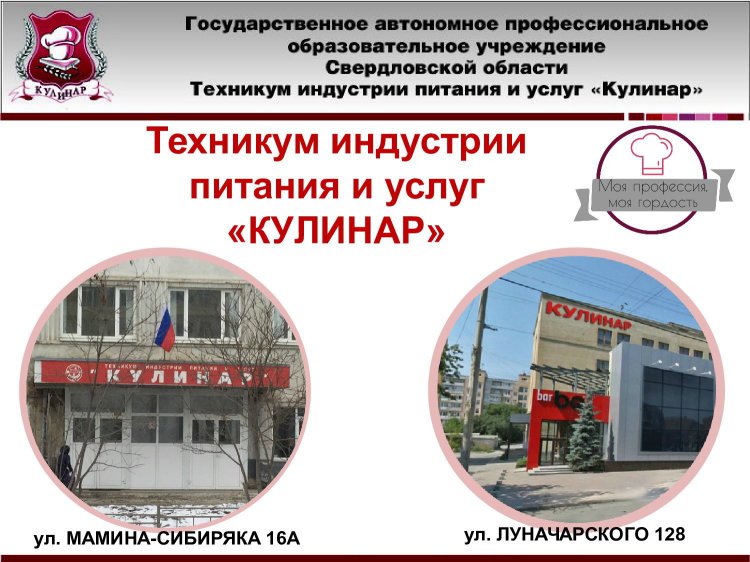 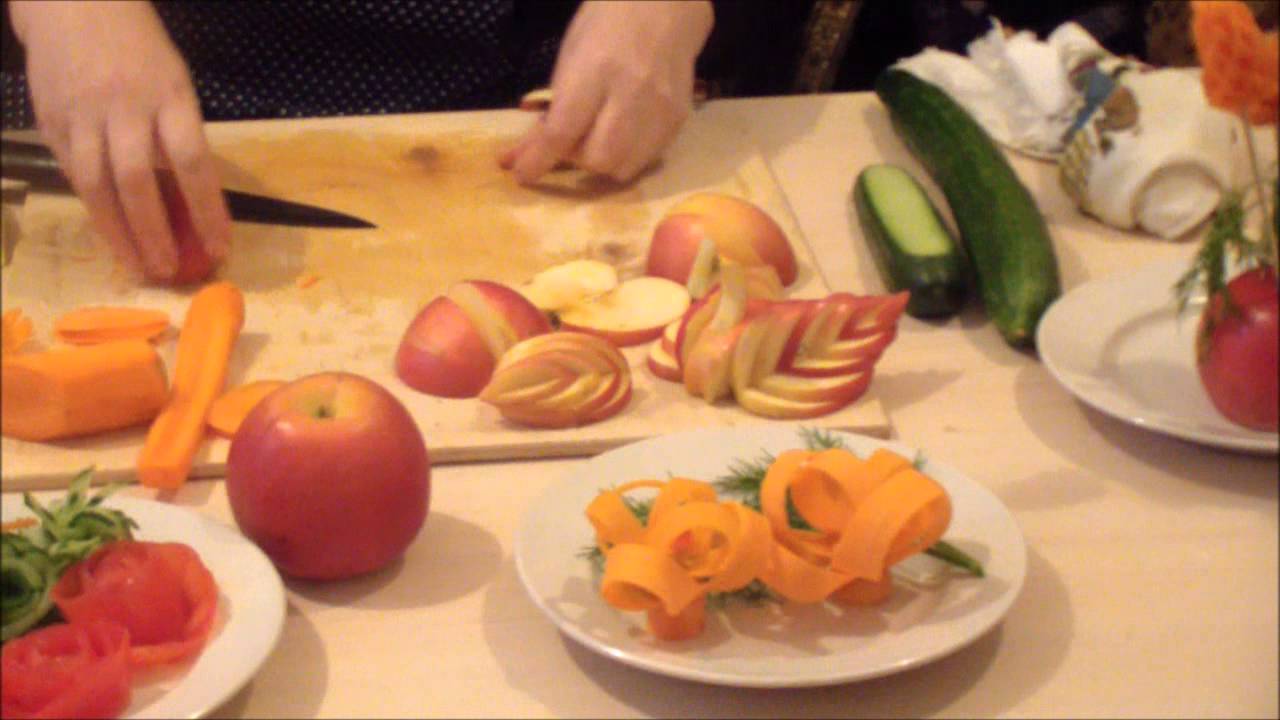 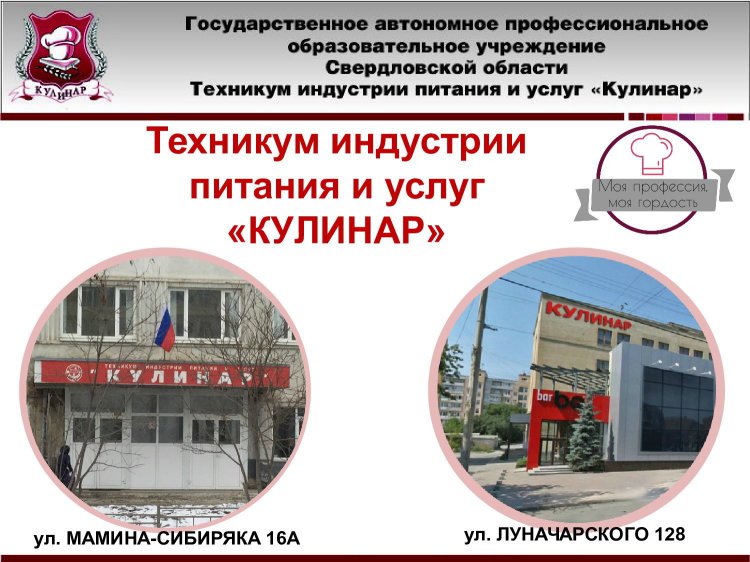 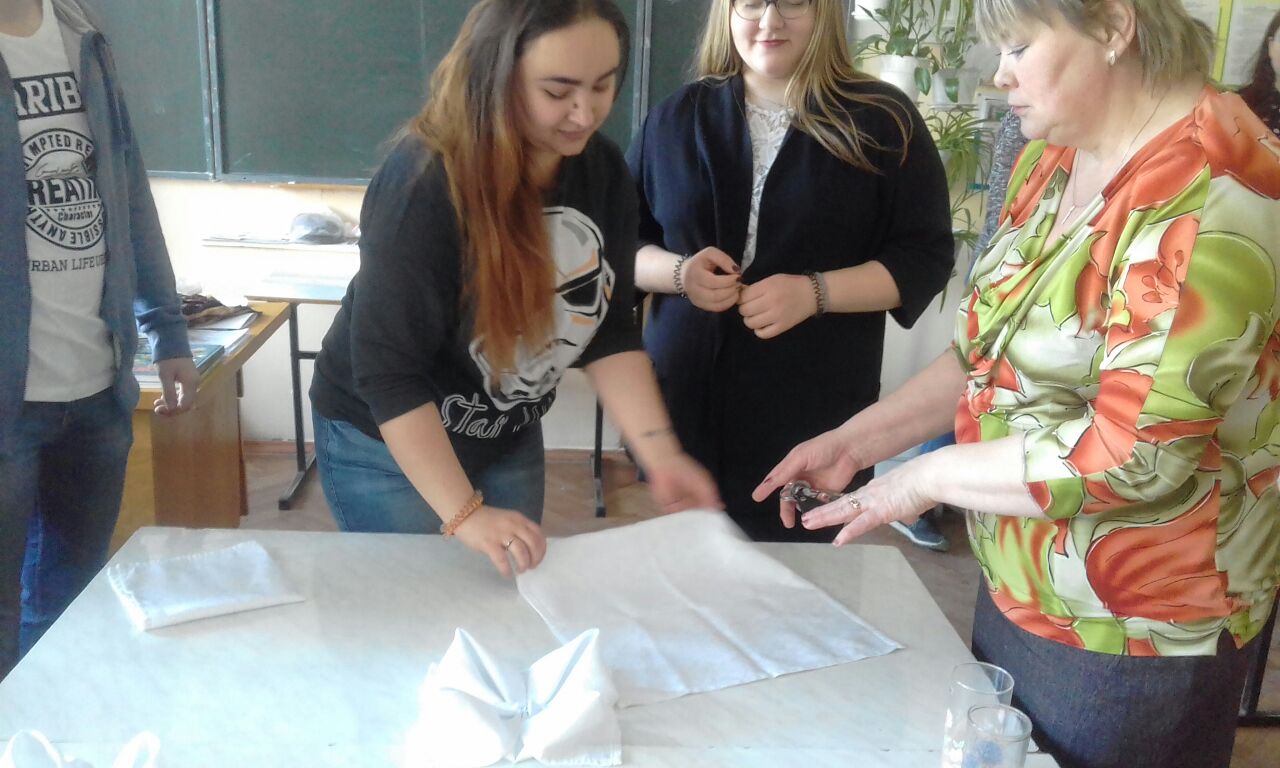 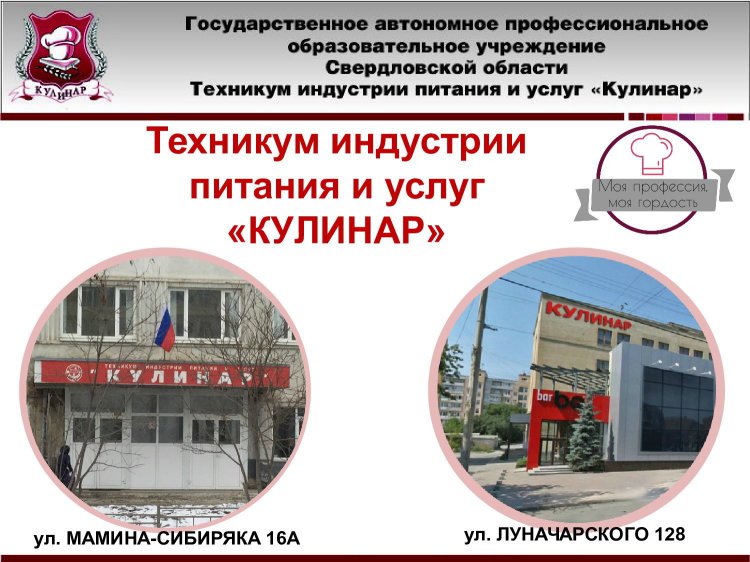 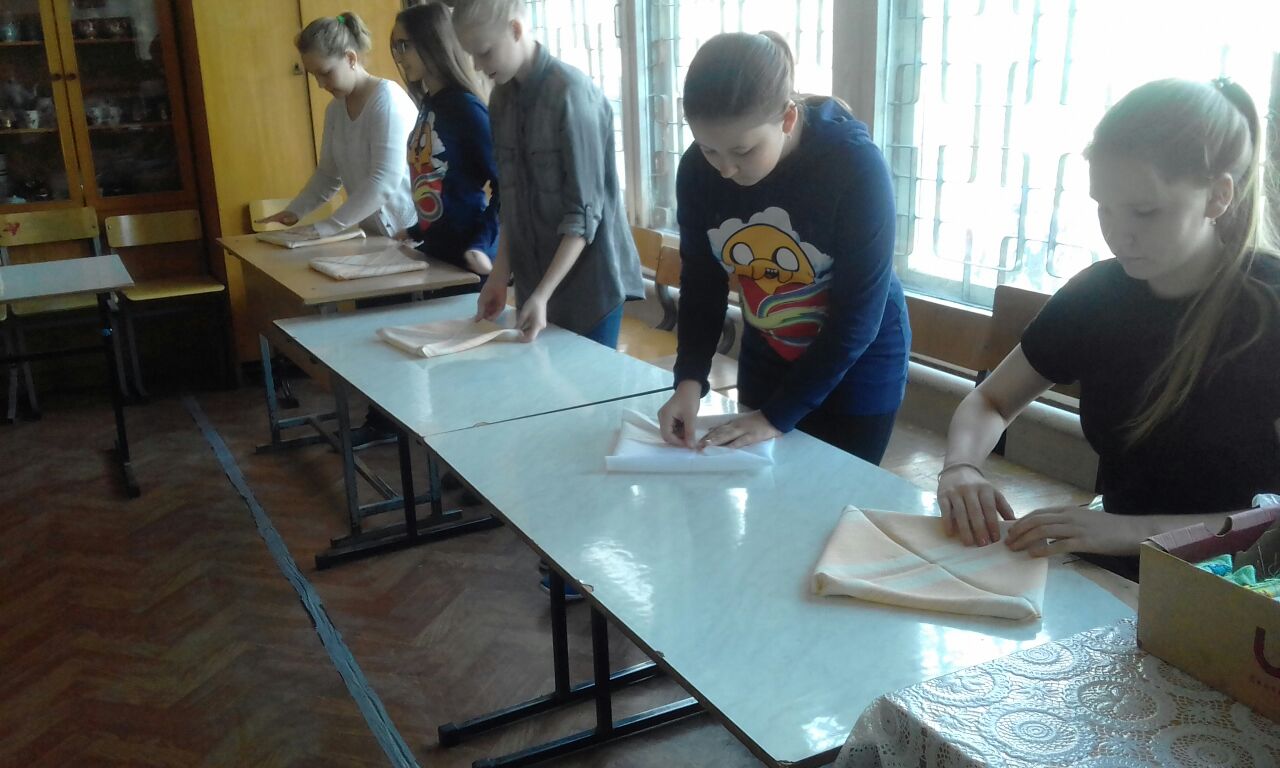 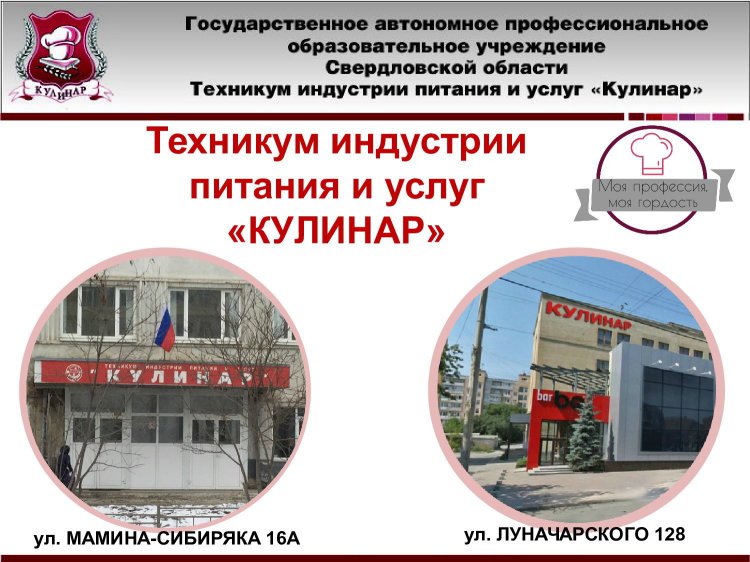 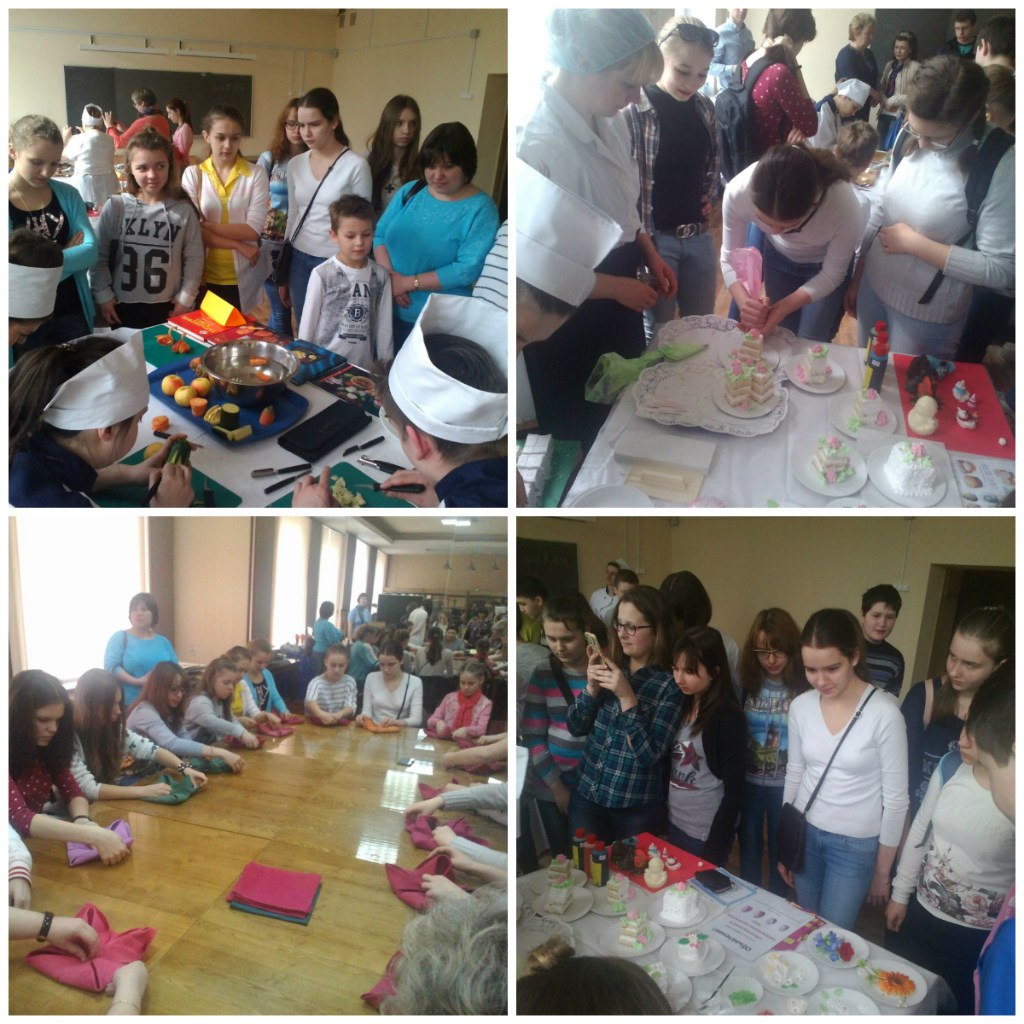 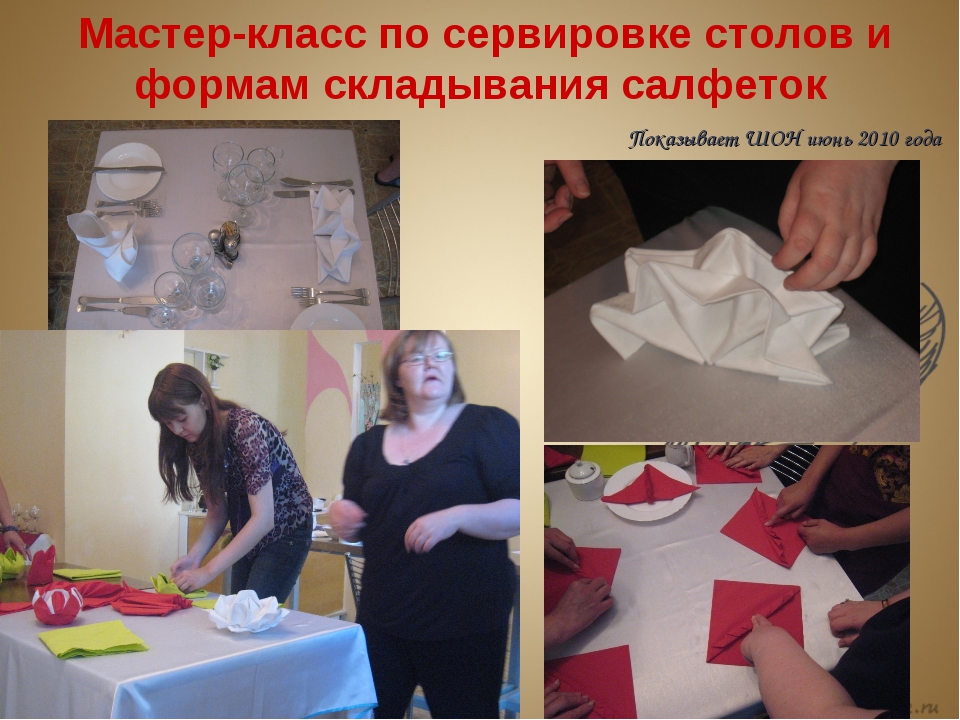 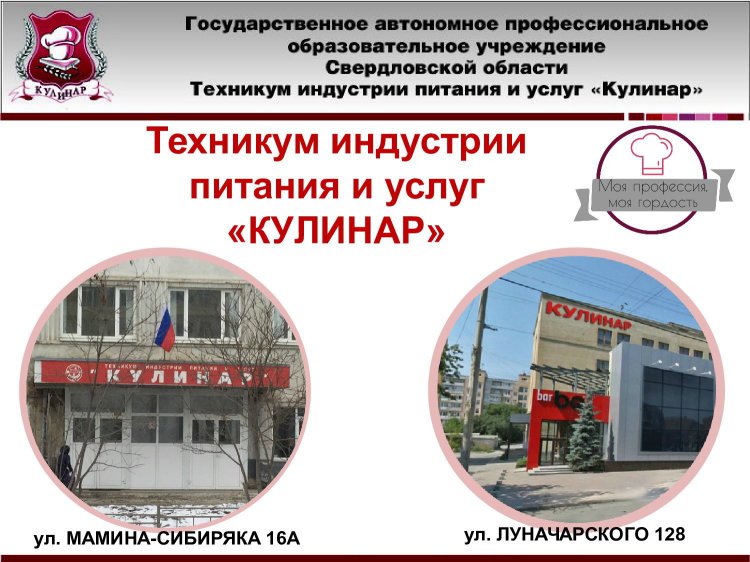 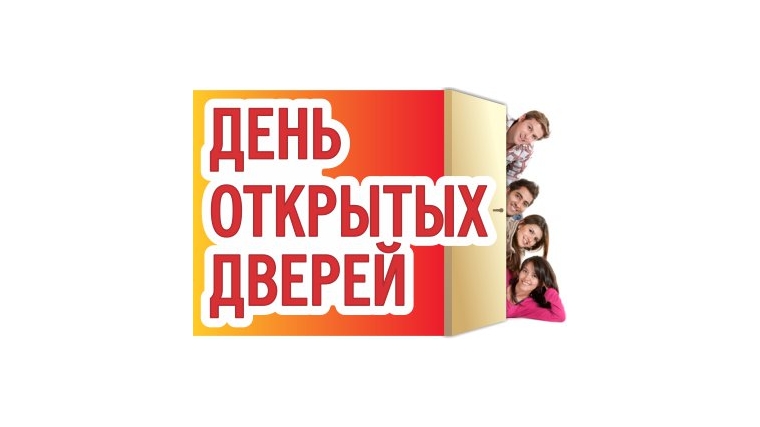 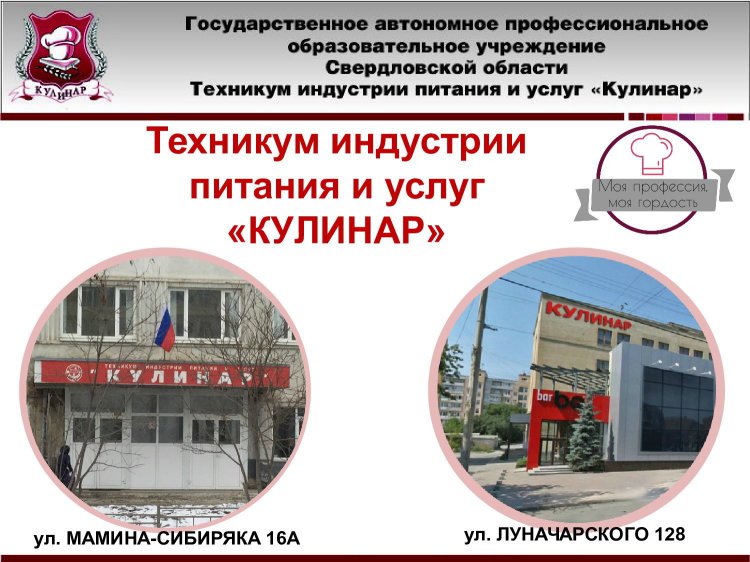 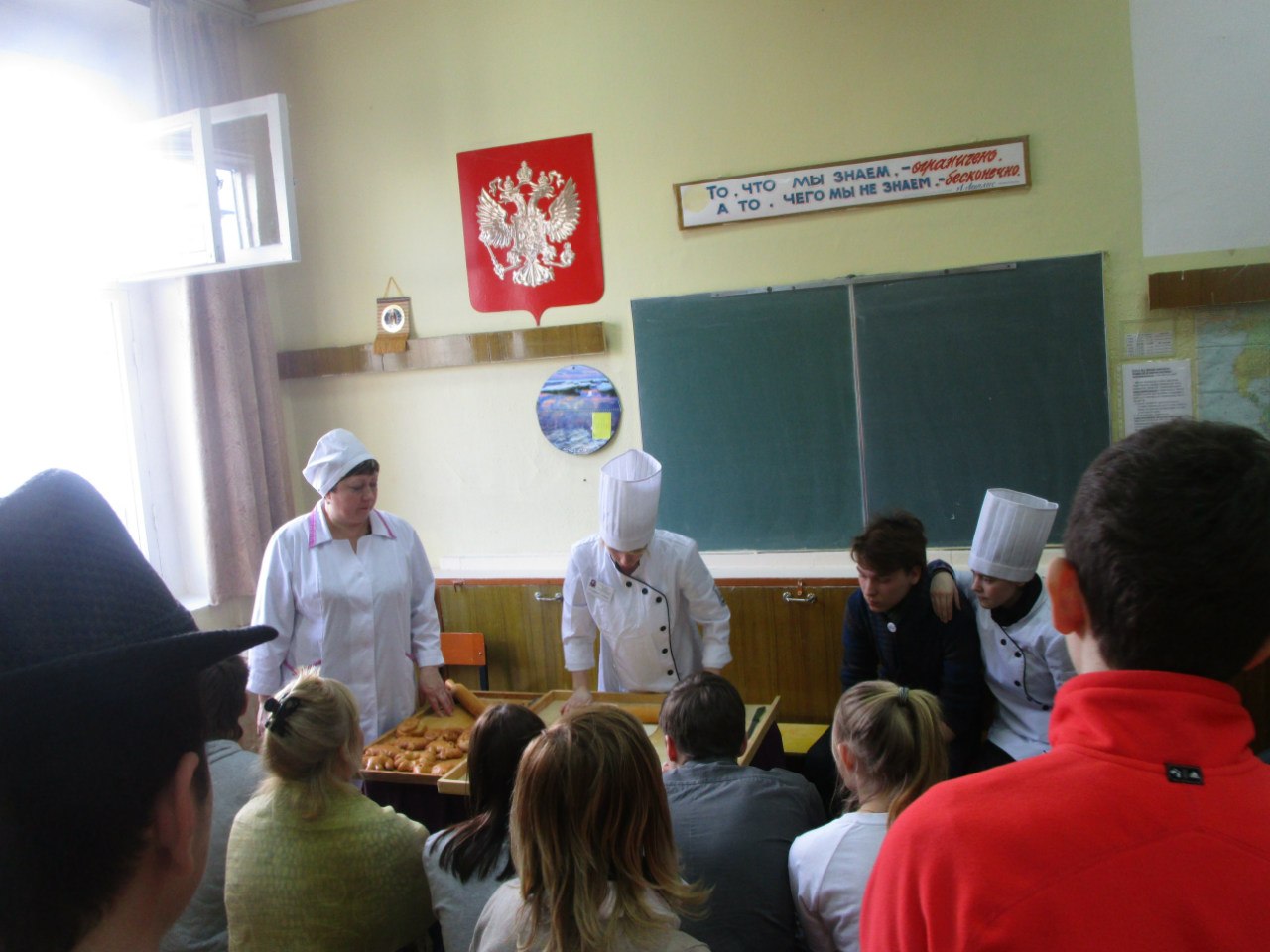 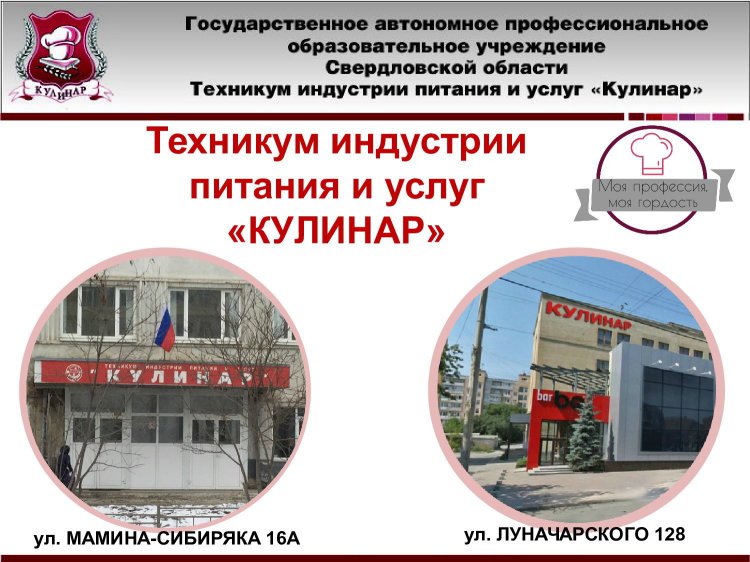 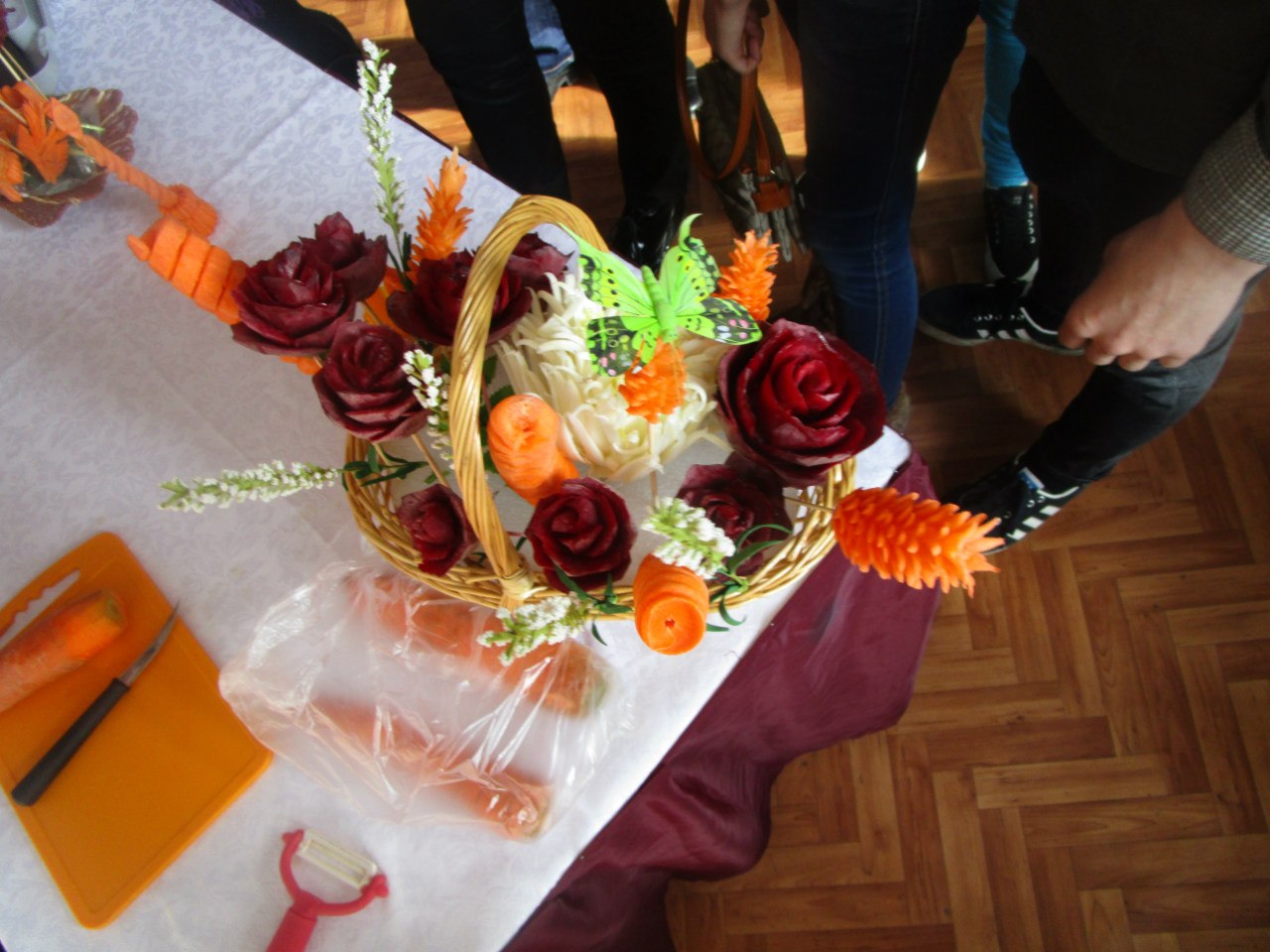 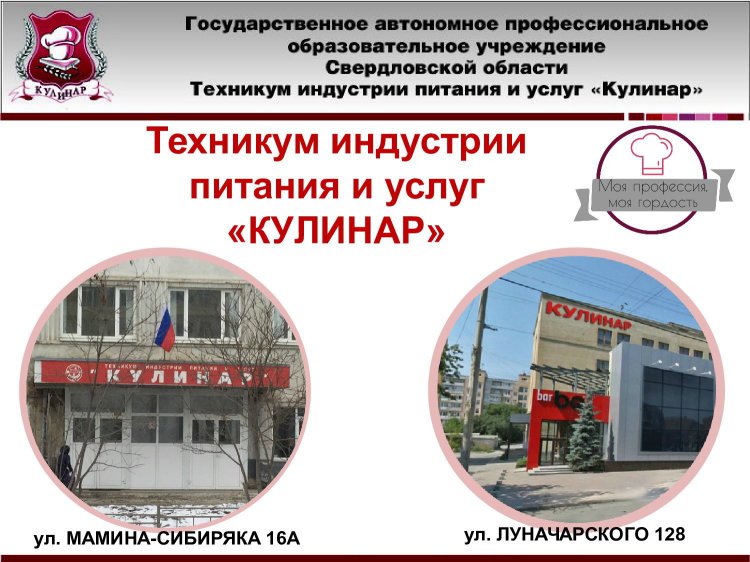 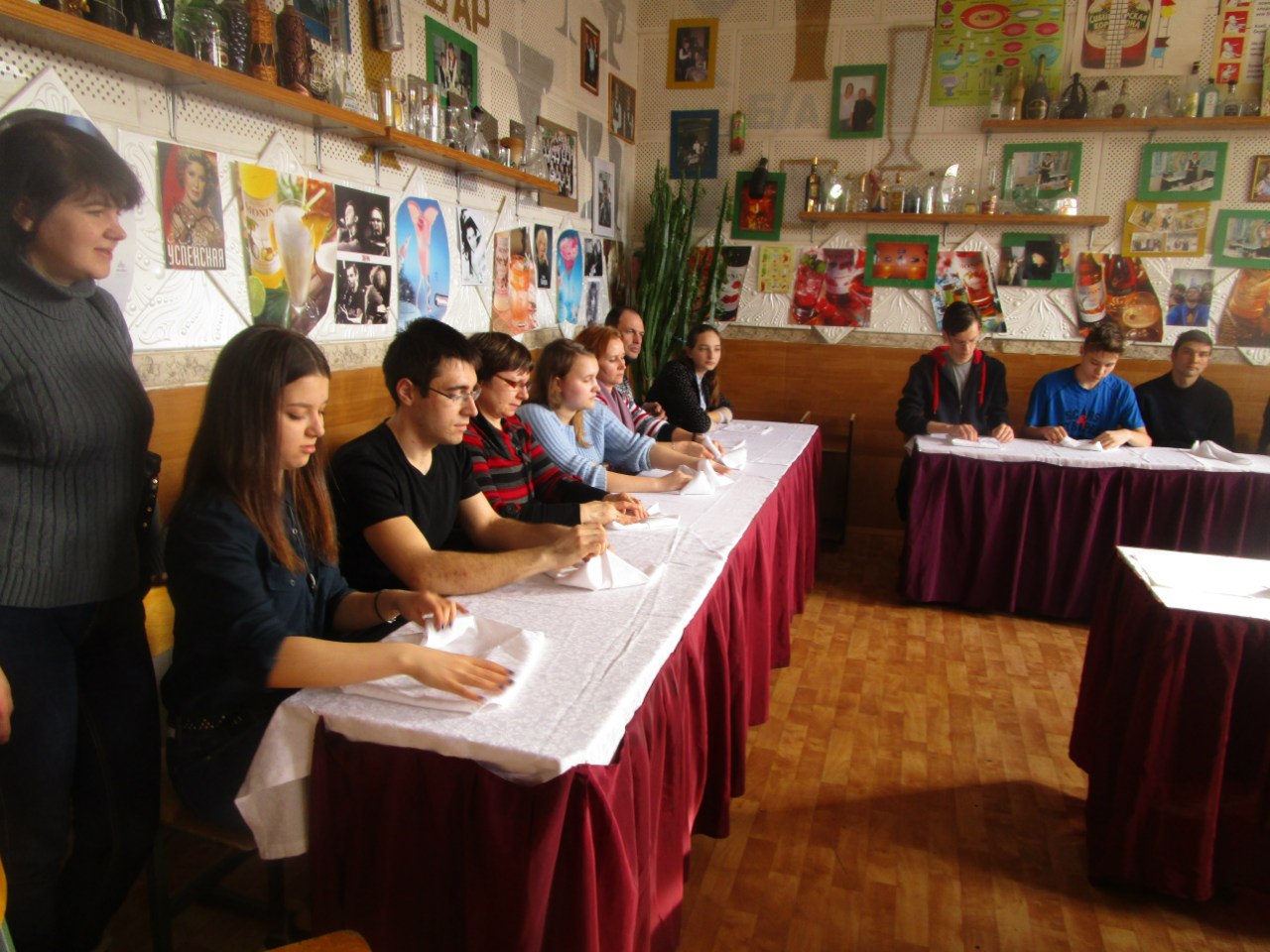 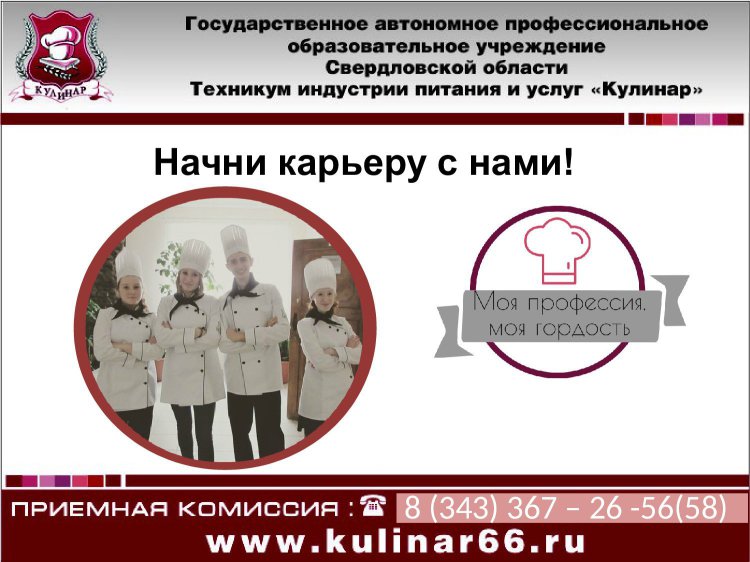 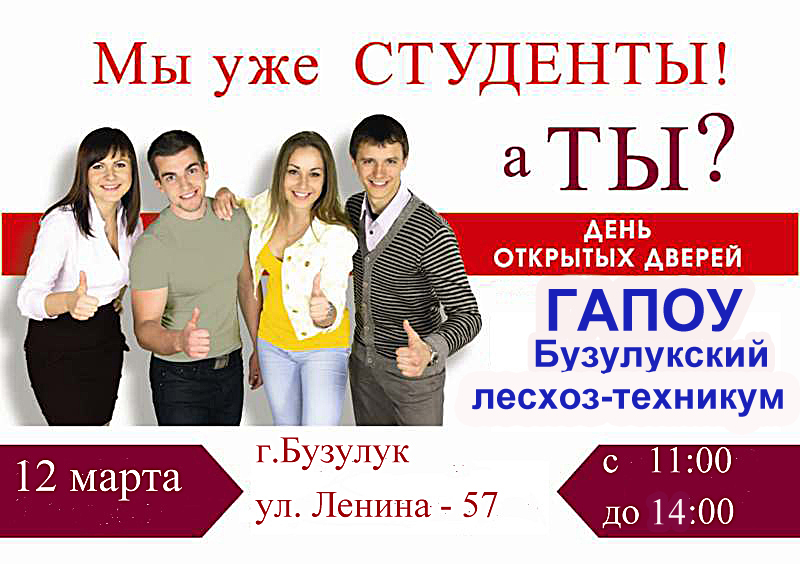 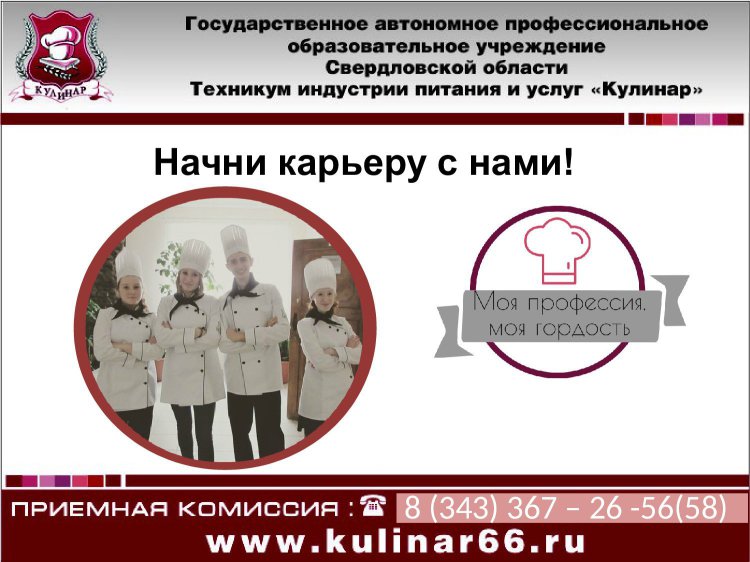 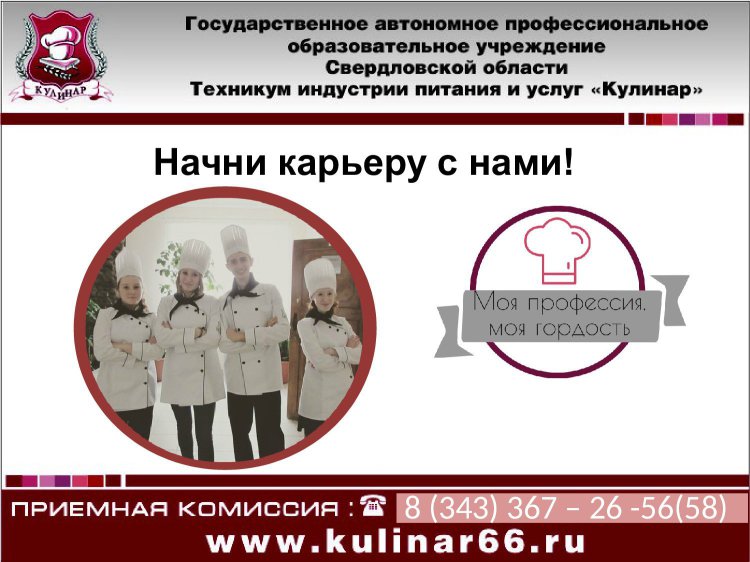